Conversations for Suicide Safer Homes
Training Evaluation
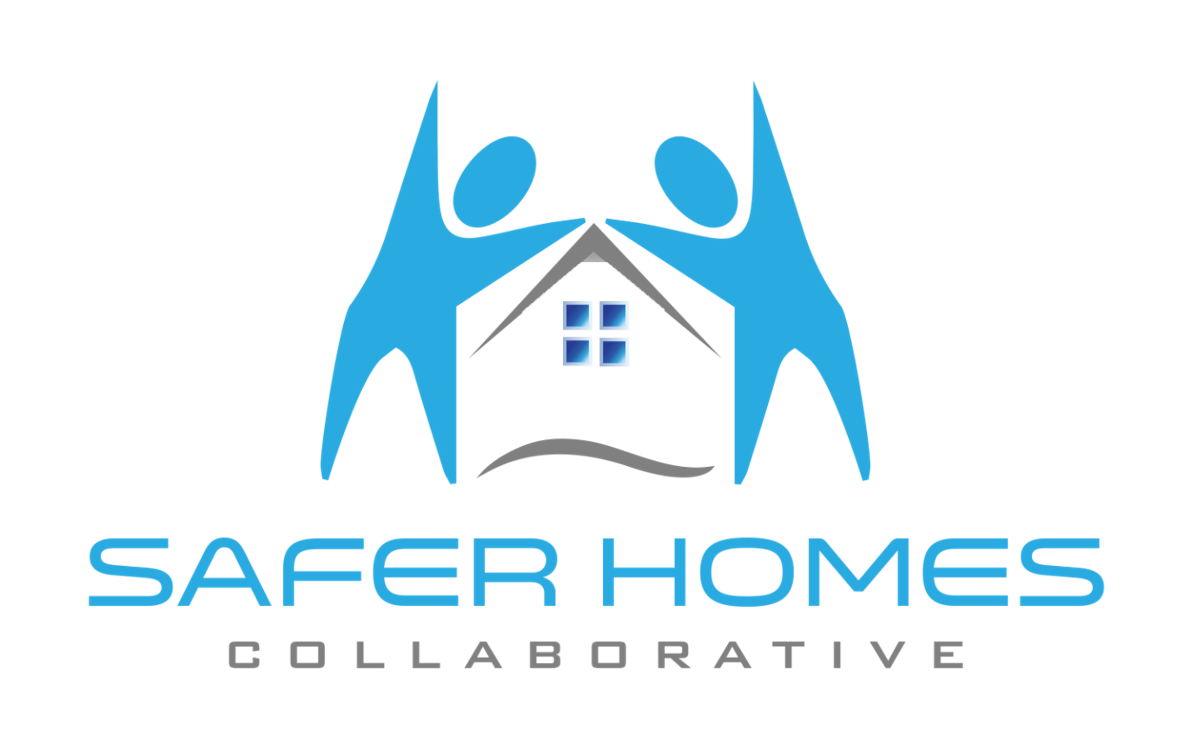 Safer Homes Collaborative Overview
Joint effort between the firearm-owning community and suicide prevention community.
Raise awareness of preventing suicide through safe firearm storage.
Community Outreach
Service members, veterans, and their families 
High-risk industry workers
Faith-based organizations
First responders
Trainings
Conversations for Suicides Safer Homes (CSSH)
Question, Persuade, Refer (QPR)
Vital Cog: Suicide Prevention in Construction
Safe Storage Mapping
Governor’s Challenge
[Speaker Notes: The Safer Homes Collaborative was first established in 2018 to implement a suicide prevention education program for owners and staff at gun shops, shooting ranges, and other organizations in frequent contact with firearm owners.

Field Coordinator Outreach--- Suicide prevention trained field coordinators who are also part of the firearm-owning community are employed to establish relationships and engage these populations in firearm suicide prevention. 
and promote the message of lethal means safety. 
2) They spread the mission and message by providing our materials (11 Commandment fliers, 988 wallet cards, and 988 magnets) to the target audiences. 
3) Participate by offering the training Conversations for Suicide Safer Homes (CSSH) to the respective audience. 


Conduct trainings to guide the general public in having the difficult conversation around suicide plans and access to lethal means.

We have added a page to the Safer Homes Collaborative website that directs visitors to FFL partners who offer firearm storage. 

The Safer Homes Collaborative is responsible for the third strategy in the Governor's Challenge mission to prevent suicide: lethal means and safety planning for SMVF. The Safer Homes Collaborative continues to provide subject matter expertise to the Governor's Challenge for Suicide Prevention among SMVF. We completed the adaption of CSSH for military communities and have trained instructors from the SMVF population to deliver the training to the population]
Conversations for Suicide Safer Homes
Adapted from Counseling on Access to Lethal Means (CALM) by the Safer Homes Collaborative.
Developed to train all audiences on how to prevent suicide through firearm-safe storage. 
SHC has increased the capacity of CSSH instructors throughout the state.
Held three CSSH instructor trainings
Over seventy CSSH instructors in Missouri
CSSH Instructor Portal
Login: https://saferhomescollaborative.org/CSSH
 Password: CSSH@MIMH2022

Hints & Tips
Instructor Portal link is not visible on the SHC webpage
Save the URL to the web browser favorites
Use the "save password" option
CSSH Instructor Portal
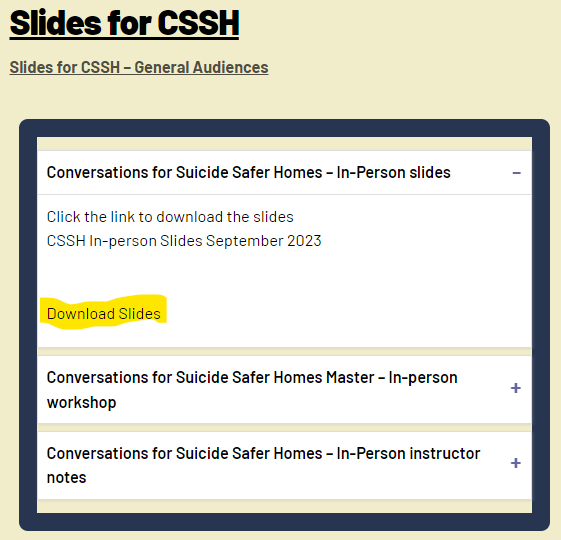 Download the PowerPoint slides
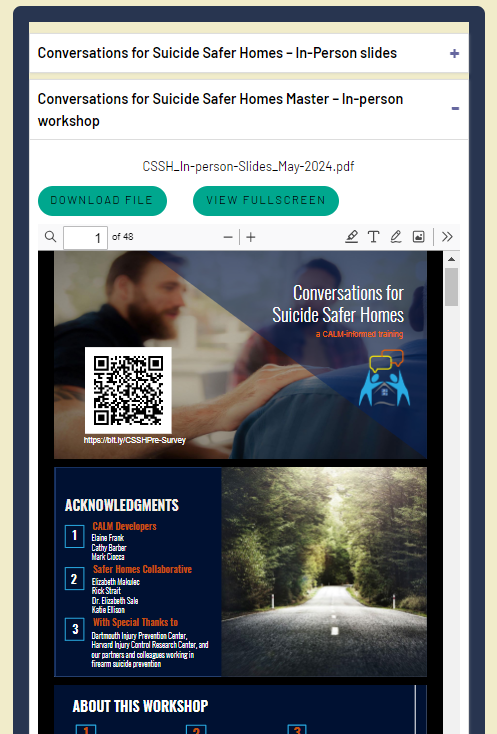 CSSH Instructor Portal
Download a PDF copy of the slides
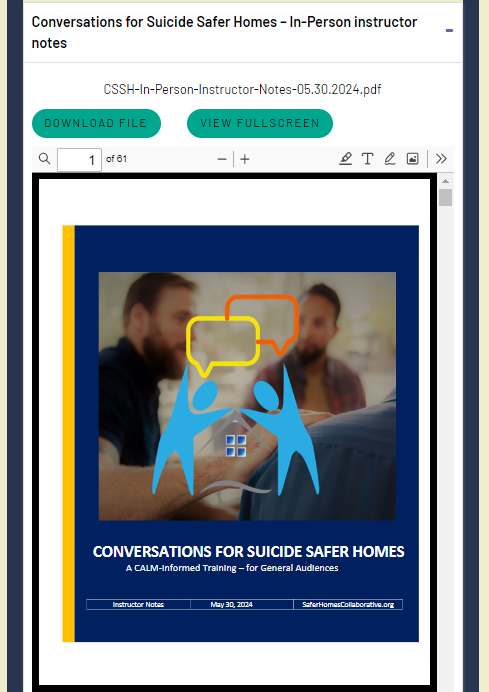 CSSH Instructor Portal
Download the Instructor Manual
CSSH Instructor Portal
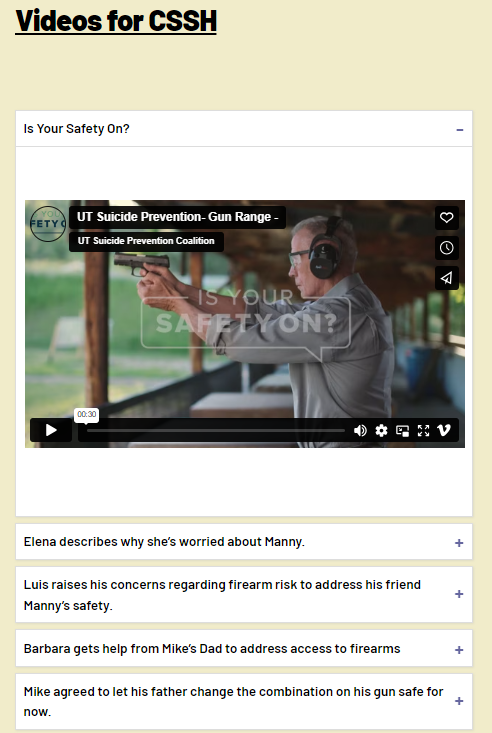 Access the Videos
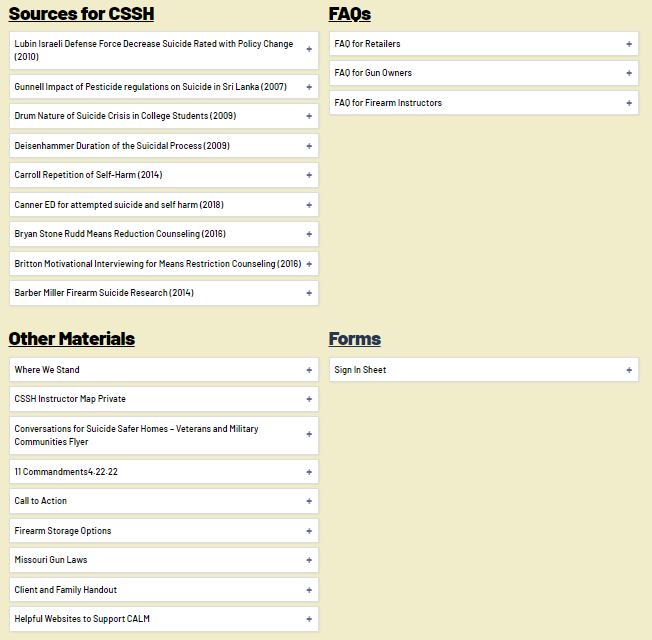 CSSH Instructor Portal
Access some of the evidence-based research for CSSH
Access additional Materials that support CSSH
Access FAQs for firearm retailers, owners and instructors.
Sign-in sheet
CSSH Evaluation
What do we want to learn? 
Does CSSH increase knowledge, comfort, and confidence in those trained to be able to talk to and help someone at risk for suicide? 

Why is this important? 
To provide empirical evidence to validate the effectiveness of the CSSH training. 

How are we finding out? 
Collecting pre-, post, and three-month follow-up surveys from CSSH training participants.
CSSH Evaluation
CSSH instructors trained through SHC are asked to: 
Conduct two CSSH trainings
Register each CSSH training online before the training is held. 
Collect and send in a sign-in sheet for each CSSH training. 
Collect pre- and posttest surveys from participants in each CSSH training.
CSSH Training Registration
Let’s do this together: 
Go to: https://saferhomescollaborative.org/CSSH
 Enter Password: CSSH@MIMH2022
Click on CSSH Registration Form
Complete the form and submit
Once submitted, an email will be sent with confirmation.
Sign-In Sheet
Download and print sign-in sheet before training. 
Located on the website
The sign-in sheet is required at every training. This ensures accurate attendance numbers
Not everyone who is registered attends
Walk-ins happen
Some will opt-out of pre and posttest surveys
Scan and email sign-in sheet as soon as training is completed.
Collecting Surveys
There are two ways to collect the pre- and posttest survey: 
QR Codes (the easier and more efficient way)
Embedded in the slides at the beginning (pre) and end (post)
Instructor can strongly encourage completion of the surveys in person.
 
Email registration link (not so easy and less efficient)
An email link is sent to the instructor after training is registered.
This link is used to register participants who will be attending trainings. 
Once a participant is registered, the pretest will be emailed prior to the training and posttest will be emailed after the training. 
Participants are on their own complete surveys.
Collecting Surveys
Participants who complete the pre- and posttest surveys will be eligible for the 3-month follow-up survey and a $25 Amazon electronic gift card. 
Use this incentive to encourage survey completion.
Participants MUST complete the pretest survey before the training begins. 
Remind participants if they complete the 3-month follow-up survey they will receive a $25 Amazon gift card. 

Instructors can request to receive participant feedback from their courses to learn from and improve the quality of training.
CSSH Instructor Incentive
As a thank you for conducting and evaluating CSSH Trainings, you will receive a $25 Amazon electronic gift card. 
To receive the gift card:
Register CSSH training online BEFORE training is conducted.
Collect and send in sign-in sheet.  
Collect pre- and posttest surveys.
CEUs and POST credit
Participants can receive a certificate of attendance with FREE Missouri Institute of Mental Health (MIMH) CEUs or Peace Officer Standards and Training (POST) credit.
MIMH awards 1 clock hour or 1.2 contact hours (.12) CEUS for this program
Missouri POST  Program has approved this course for 1 hour of continuing law enforcement education training in the area of Interpersonal Study.
To generate a Certificate, participants must access the Post-Survey by scanning the QR code or typing https://bit.ly/CSSHPost-Survey into a web browser.
Participants must provide their email address so that the certificate can be sent back to them.
Some organization's firewalls block our emails.  For best results, we recommend participants provide a personal email address to receive the certificate.
Participants can advance through the post-survey questions without answering them, if they have decided to opt out.  
Participants must advance through the questions until they get to the page that asks them to select whether they want MIMH CEUs or POST Credit.  They can only choose one.
CEUs and POST credit
If the participant opts to receive POST credit, the participant must provide their POST License Number.  (Instructors will not have this number, but most will know their number.)
Remind participants to continue advancing through the pages of the survey until they receive they read, "We thank you for your time spent taking this survey.Your response has been recorded."
A certificate with MIMH CEUs or POST Credit will be generated and emailed to the email address they provided. 
Certificates are good for three (3) years from the date of the training.
MIMH Professional Training retains certificate records for at least three years.
The cost associated with MIMH & POST credit is paid for by the SHC grant.
Some organization's firewalls block our emails.  For best results, we recommend participants provide a personal email address to receive the certificate.
Questions?